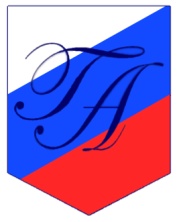 Actuarial profession and risk oriented regulation of financial markets
Vladimir Novikov
Chairman of the Russian Guild of actuaries
Head of Eurasia and Middle East Subcommittee of Advice and Assistance Committee , 
International Actuarial Association
28 July 2014
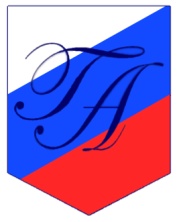 Schedule
Importance of risk oriented supervision 
Why actuaries are suitable
 Russian experience
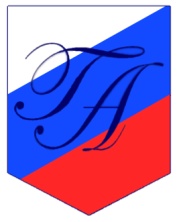 Risk oriented regulation
Different financial sectors (banking, insurance, capital market, social security system) have different business risk models
Cask flow models cannot reflect associated risks
Socialization of financial services (failure of institution leads to social problems – crisis 2008-2009)  
Risk oriented supervision should encourage proper risk management and gives transparent picture of risk profile of financial products/institutions for ultimate customer
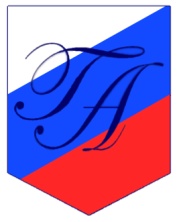 Why actuaries may be useful
The actuarial profession is recognized worldwide as a major player in the decision making process:
• within the financial services industry
• in the area of social protection, and
• in the management of risk. 
Contributing to the well being of society as a whole. (Rob Brown, President of IAA)
The actuarial profession is unique in the sense that it is the first known profession to have organized itself truly on a global basis, with a common code of conduct, internationally agreed qualification standards, an international voice and the ability to develop international standards of practice (at least in a framework form). It is hoped that this will facilitate the process of recognition of the profession, especially in countries where formal recognition has not yet been achieved.
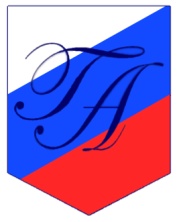 Why actuaries may be useful
The actuarial profession is unique 
it is the first known profession to have organized itself truly on a global basis,
common code of conduct, 
internationally agreed qualification standards, 
an international voice and the ability to develop international standards of practice (at least in a framework form).
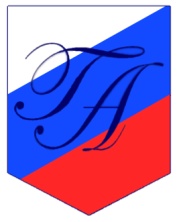 Global actuarial profession
Founded in 1895, and reformed in 1998 with a new constitution, the International Actuarial Association (IAA) is the worldwide association of professional actuarial associations,
There are a number of special interest sections for individual actuaries. 
Mission: To encourage the development of a global actuarial profession, acknowledged as technically competent and professionally reliable, which will ensure that the public interest is served.
The IAA has adopted very specific criteria for admission as a Full Member Association that include education guidelines, a disciplinary process, a code of conduct and a process for standards, where these are developed locally.
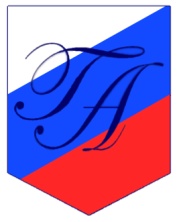 Structure of IAA
As of May 2014
The IAA has 65 Full Member associations, 
27 Associate Member associations, 
5 Institutional Members and 
1 Observer Member organization, 
representing approximately 60,000 fully qualified actuaries in more than 108 countries. 
The Russian Guild of Actuaries became a Full Member Association of the IAA in 2008, in compliance with the criteria established by the IAA, which it continues to meet today. 
At January 1, 2013, the Russian Guild of Actuaries had 156 fully qualified actuaries.
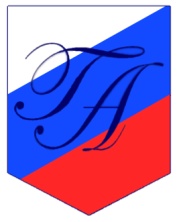 National and supranational
Under its principle of subsidiarity, the IAA does not substitute or overlap with the activities of its local actuarial associations in their jurisdiction, unless expressly requested to do so. 
The Principles of professionalism formally adopted by the Council of the IAA on January 23, 2012, and give framework for organization proper actuarial profession locally
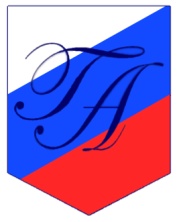 Стандарты – цели и задачи
Создание основы единого понимания содержания работы актуария
Обеспечение надлежащего качества выполнения работ
Защита от субъективного мнения и давления 
Создание правильного понимания границ применимости и степени достоверности результатов и выводов
Обеспечение сравнимости результатов, полученных разными лицами
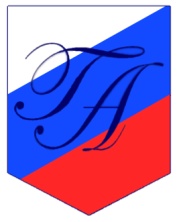 Actuarial standards
International Standards of Actuarial  Practice (ISAPs) 
are intended to serve as model standards for use by standard setters around the world.
International Actuarial Notes (IANs)
are educational documents on an actuarial subject that has been adopted by the IAA in order to advance the understanding of the subject in question. A set of IANs will often be developed in support of an ISAP.
ISAPs in place and underway
Glossary - Approved
ISAP 1 General - Approved
ISAP 2 Social Security - Approved
IASP 19 Employee benefits - Approved
IFRS - Insurance Contracts – In process
ERM (Enterprise Risk Management) – In process
Basic Capital Requirement and Insurance Capital Standard, (in compliance to  International Association of Insurance Supervisors standard development) – in process
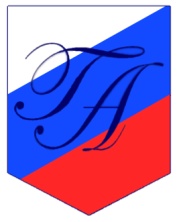 CERA – Actuarial designation for ERMт
13 Actuarial Organizations are signatories of initial treaty
About 10 Associations are now certified to grant CERA
Combination of qualitative and quantitative tools of ERM
Stochastic modelling is one of the key technics
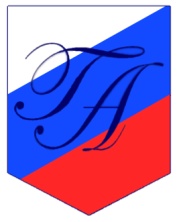 Russian experience
Professional actuarial association 
Guild of actuaries (established in 2002) became full member of IAA in 2008
Standard of practice – general insurance provisions (2009)
Recommendation on life insurance reserves valuation (2009)
Ratemaking standards – life and general insurance ( in process) 
Reform of financial market regulation
Creation of megaregulator  on the basis of Central Bank of Russia
Federal Law “On actuarial activity in Russia”
Common understanding of actuary and uniform requirements
Special set of activities for obligatory actuarial valuation ( insurance companies, pension funds, rates for obligatory insurance)
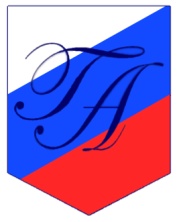 Actuarial legislation
Russian law on actuarial practice contains certain aspects in line with the Principles of professionalism, namely:
defining “actuary” as a uniform profession for all financial segments 
introducing an institute of appointed actuaries 
defining actuary as a member of a professional organization (self-regulated organization - SRO)
establishing requirements to have a code of conduct, a system of qualification and a discipline process in place for SRO
requiring a mandatory continuing professional development system in SRO
setting equal minimum qualification requirements for admission of actuaries in SRO
referencing global actuarial standards (Since 2009 the IAA has been developing such standards in response to a G20 initiative and following several requests from regulators)
requiring liability insurance for appointed actuaries
recognizing individuals as fully qualified actuaries in instances where they have obtained membership in a FMA of the IAA.
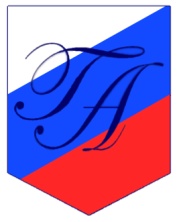 Actuarial legislation
Russian law is not perfect but quite good to consider as model for emerging markets?